SMART: A SENSOR-TRIGGERRED INTERACTIVE MR DISPLAY
Y.S. Lan1, C.D. Chen1, S.W. Sun1, W.C. Yen1, Y.T. Wang1, Y.H. Yang1, J.M. Day1, and K.L. Hua2,3
1 Department of New Media Art, Taipei National University of the Arts, Taiwan. 
2Dept. Computer Science and Information Engineering, Natl. Taiwan Univ. of Sci. and Tech., Taiwan 3 Samurai Spirit Inc.
Interactive Mixed Reality Prototype
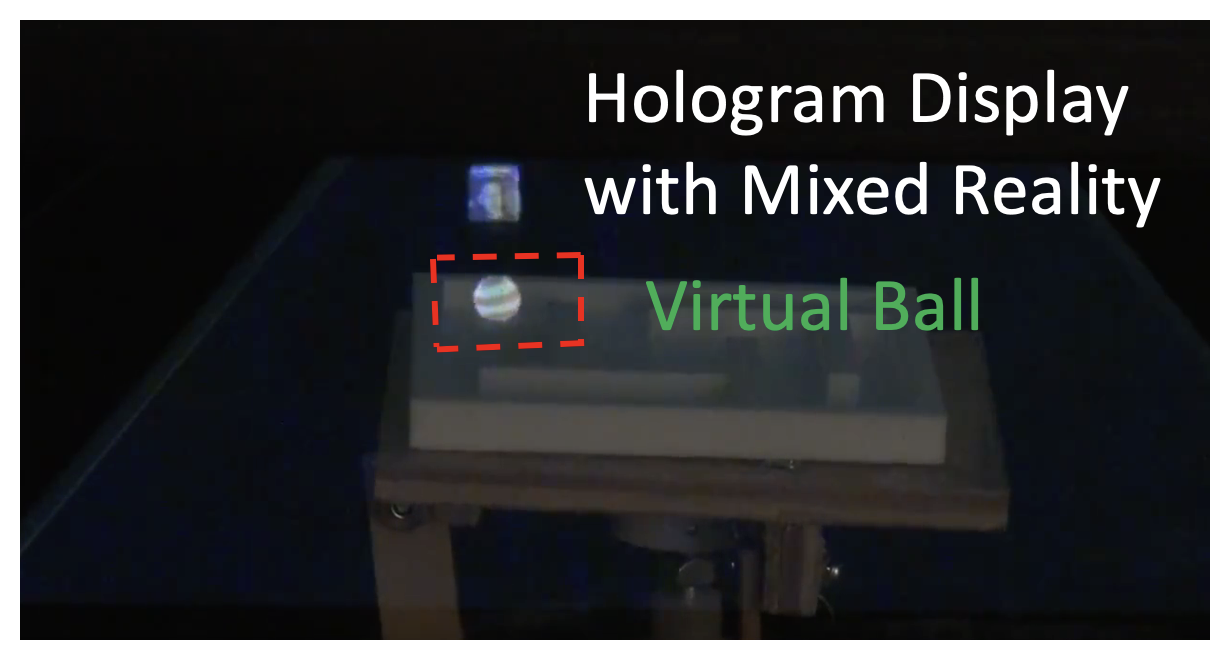 Applications
Party Game
Controlling
Boss: Maze
User: Virtual avatar
Sensors on a mobile device
Trigger the real maze
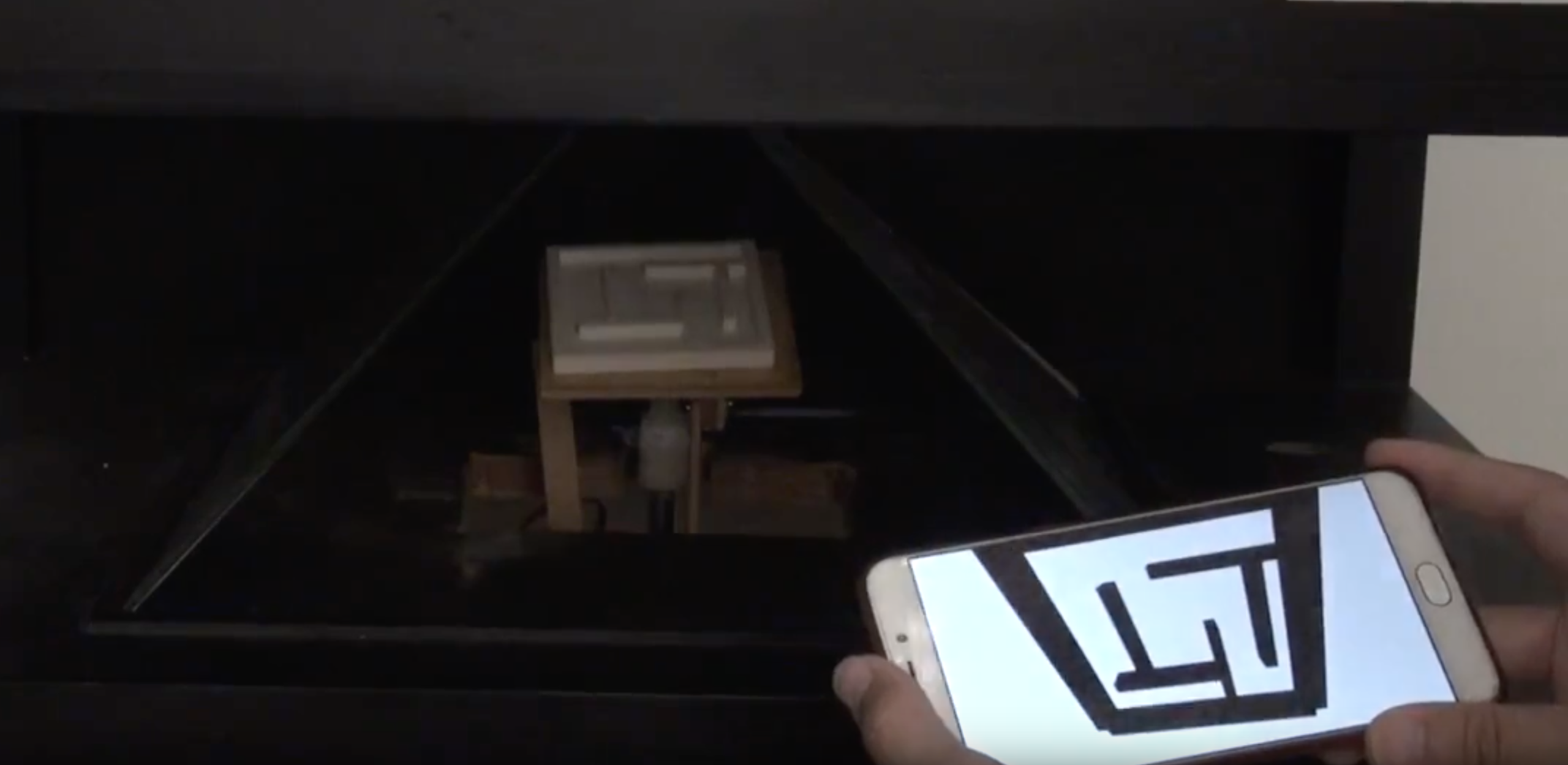 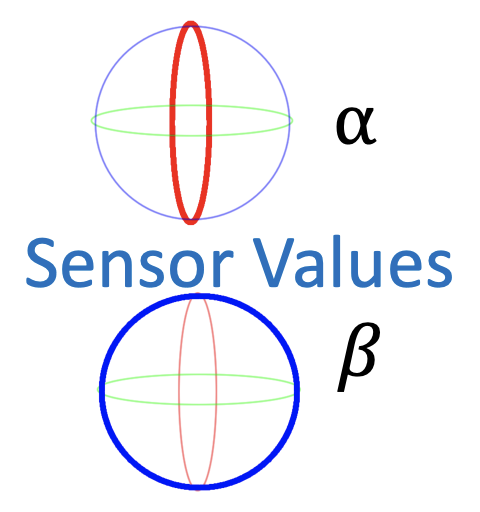 Reference
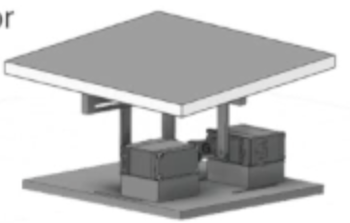 [1] Takenori Hara and Masafumi Oda, “Mixed reality
     mirror display,” ACM SIGGRAPH Asia, 2012. 
[2] Hanyuool Kim, Shun Nagao, Satoshi Maekawa,
     and Takeshi Naemura, “Mrsioncase: A glasses-
     free mixed re- ality showcase for surrounding   
     multiple viewers,” ACM SIGGRAPH Asia, 2012.
 [3] Jia-Wei Lin, Ping-Hsuan Han, Jiun-Yu Lee, Yang-
      Sheng Chen, Ting-Wei Chang, Kuan-Wen Chen, 
      and Yi-Ping Hung, “Visualizing the keyboard in 
      virtual reality for enhancing immersive 
      experience,” ACM SIGGRAPH, 2017. 
[4] Ce ́dric Kervegant, Fe ́lix Raymond, Delphine 
     Graeff, and Julien Castet, “Touch hologram in 
     mid-air,” ACM SIGGRAPH, 2017.
2 Motors
Maze in the Physical World
The Device Elements
MR Glass
Physical maze
Displaying Screen
Virtual object
Mobile devices